Chương 3: Mô tả dữ liệu
3.3. Các đo lường về vị trí
3.4. Phân tích dữ liệu khám phá
a. Điểm chuẩn hay z-core (Standard score)
b. Điểm bách phân vị (percentile)
Quy trình để tìm giá trị tương ứng với thứ hạng bách phân vị P cho trước:
d. Thập phân vị (decide)
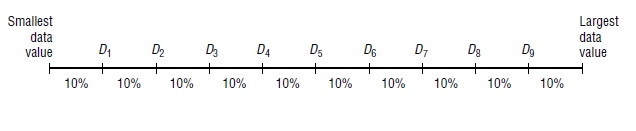 c. Tứ phân vị (quartile)
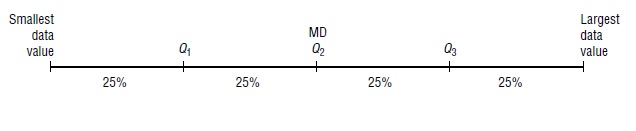 Quy trình tìm tứ phân vị
Ví dụ: Xác định các tứ phân vị của dữ liệu sau:
18; 27; 26; 19; 13; 5; 25
7; 6; 6; 5; 9; 10; 4; 11
e. Giá trị ngoại biên hay cá biệt (outlier)
Nhận biết: Một giá trị ngoại biên là một giá trị dữ liệu rất lớn hoặc cực nhỏ so với các giá trị dữ liệu còn lại.
Quy trình tìm điểm ngoại biên
Ví dụ: Kiểm tra các điểm ngoại biên đối với tập dữ liệu sau:
14; 18; 27; 26; 19; 13; 5; 25
Phân tích dữ liệu khám phá
Biểu đồ hộp (Boxplot)
Thông tin thu được từ biểu đồ hộp
1. Dựa vào vị trí của trung vị:
Trung vị nằm gần trung tâm hộp thì phân bố gần như đối xứng.
Trung vị nằm ở bên trái trung tâm của hộp thì phân bố lệch dương.
Trung vị nằm ở bên phải của trung tâm của hộp thì phân bố lệch âm.
2. Dựa vào độ dài các “râu”:
Nếu các râu có cùng độ dài thì sự phân bố gần như đối xứng.
Nếu râu bên phải lớn hơn râu bên trái thì sự phân bố sẽ bị lệch dương.
Nếu râu bên trái lớn hơn râu bên phải thì sự phân bố sẽ bị lệch âm.